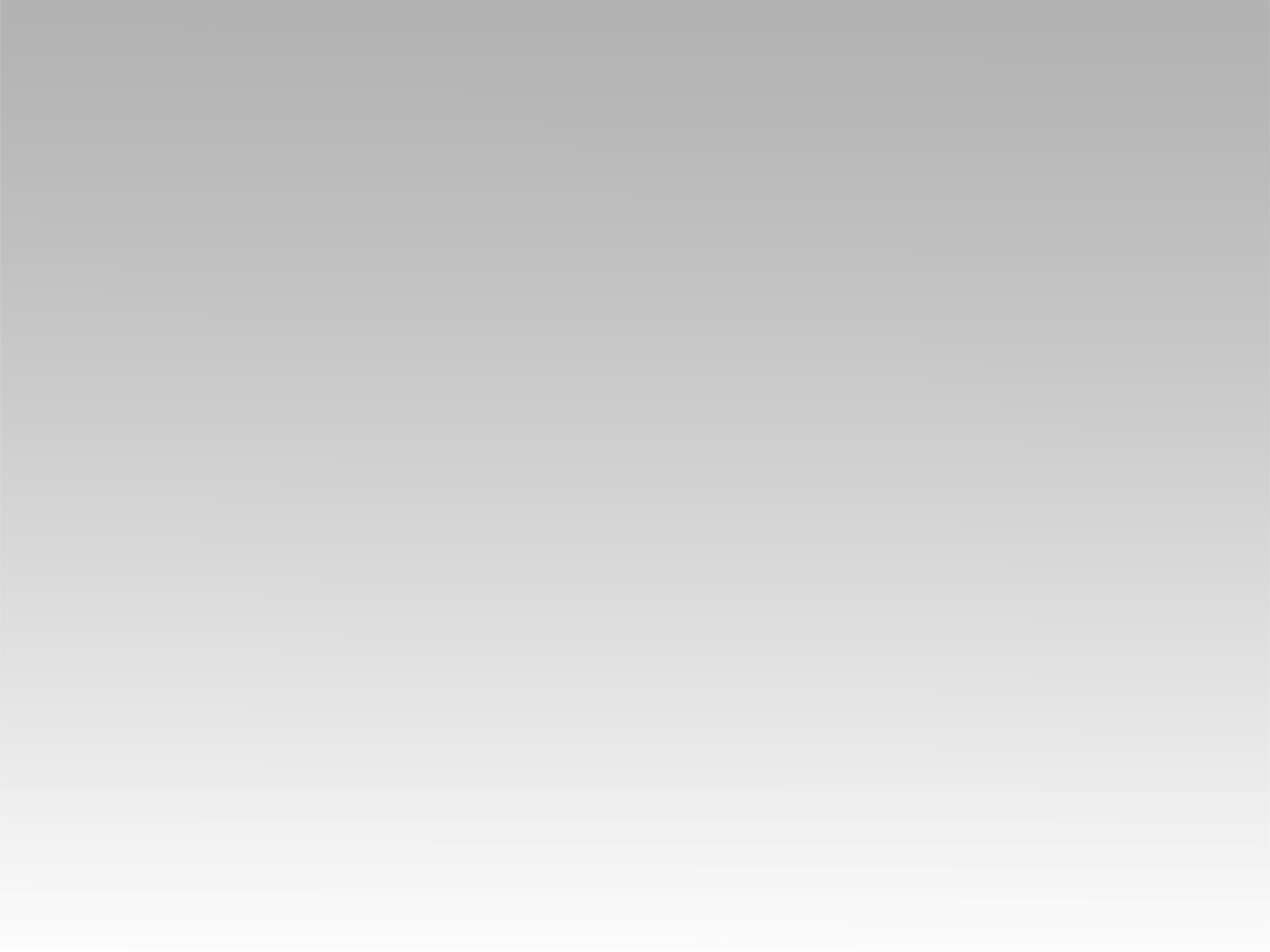 تـرنيــمة
آتيك يا أبتاه باسم
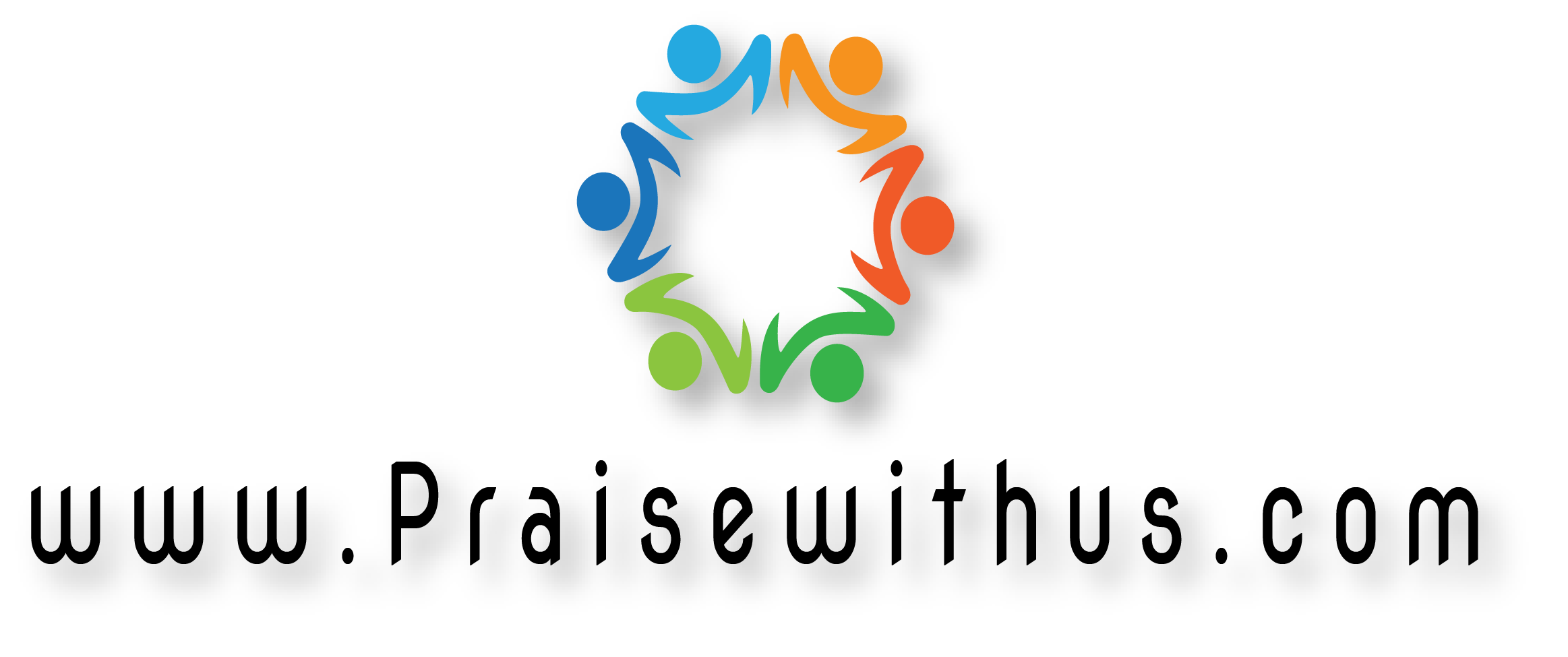 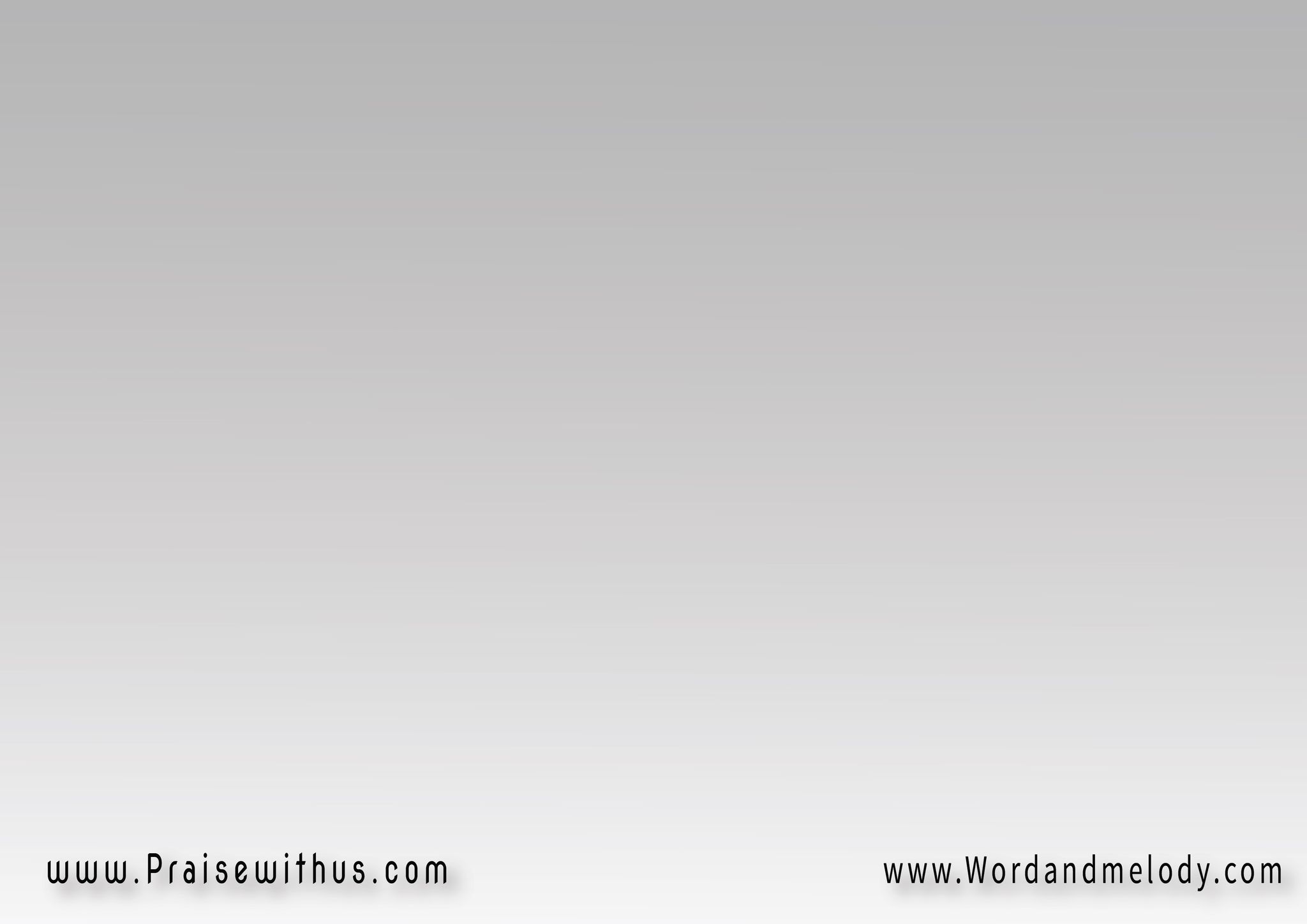 1- 
آتيك يا أبتاه باسم ذا الفادي المحبوب
ضمان حقي في شفاعة المصلوب
ما لي سواك إله أُبدي له شكواي
(قلبي إليك ربي صلاة ها نحوك عيناي)2
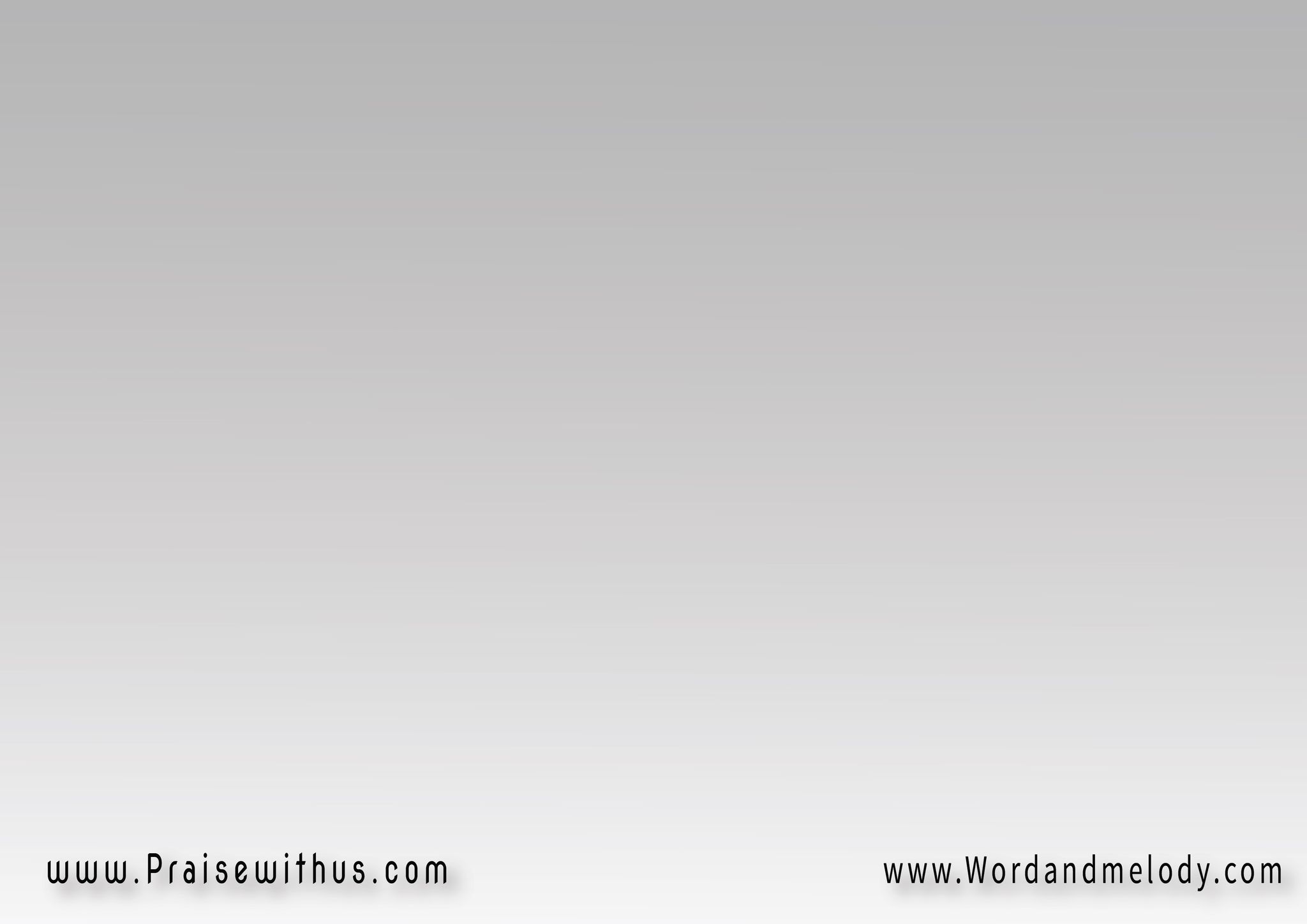 2- 
أبتاه أنت تدري أمري وأحوالي
فأنظر بعطفك لي فَفيك آمالي
لست أدري ماذا أقول فأنت تدري بي
(آتي إليك كلي حمول تعالَ عزيني)2
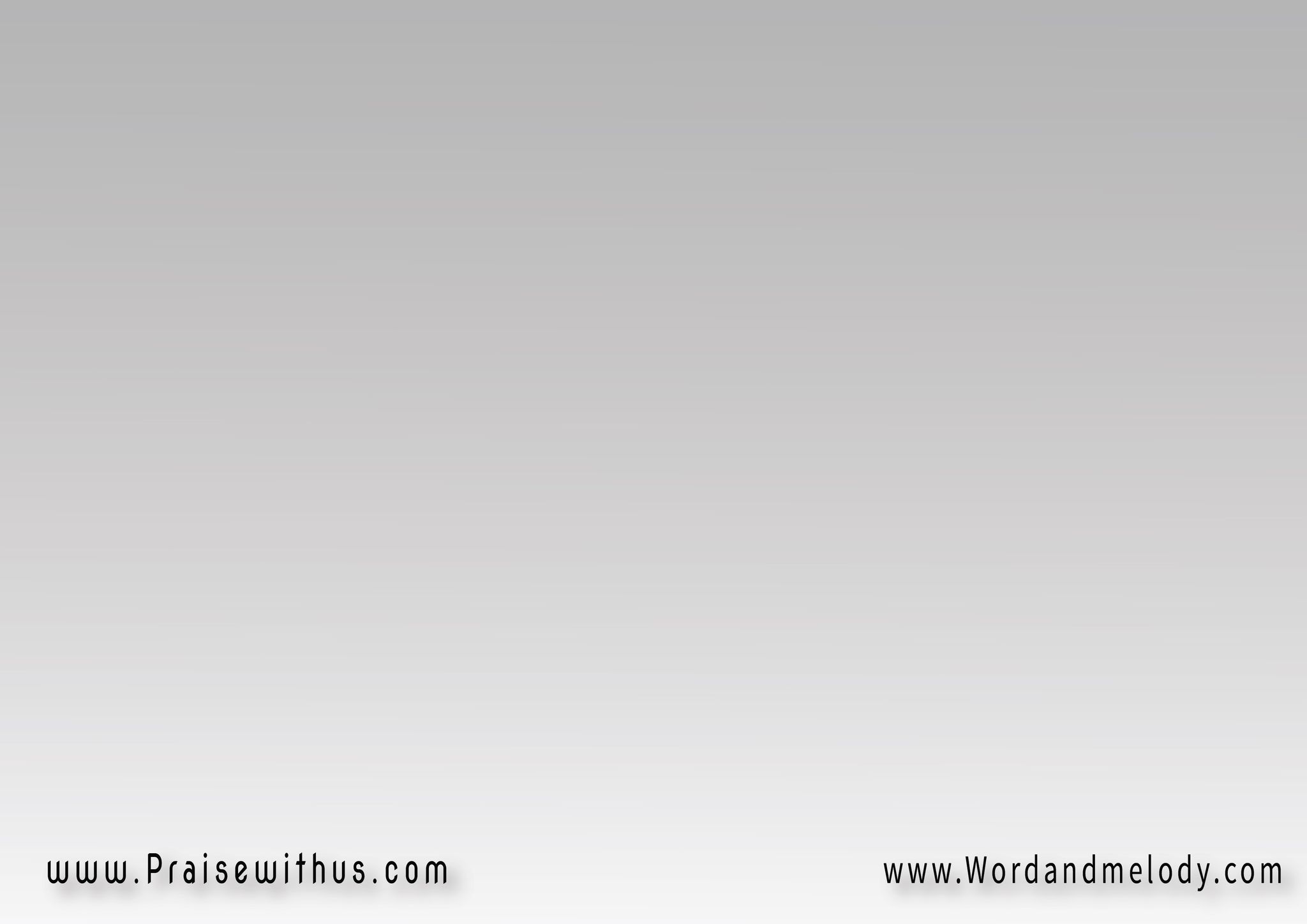 3- 
قُل لي ها إني رجاك شجعن إيماني
قلبي ذاب في عمقي من شدة ما بي
أسرعن لي أبتي في صدرك الحنّان
(طمأنني يا أبتي في حِضنك الأمان)2
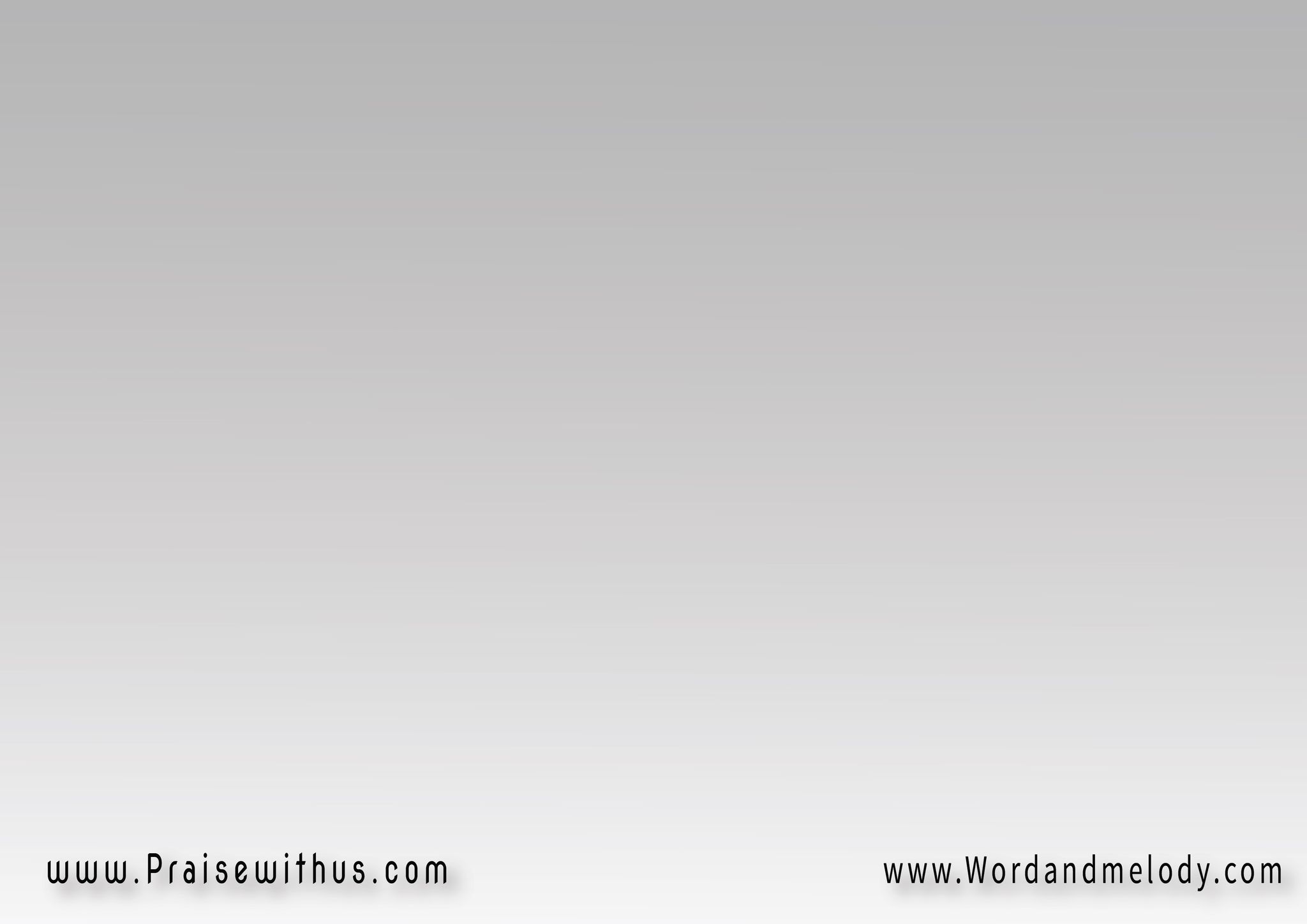 4- 
أشدو لك أبتاه فأعني من قلبي
للقلب أنت ضياه ملجأه يا ربي
هدأت لي كل الشجون غسلت أدراني
(ما أحلى حبك الحنون يملأ لي أزماني)2
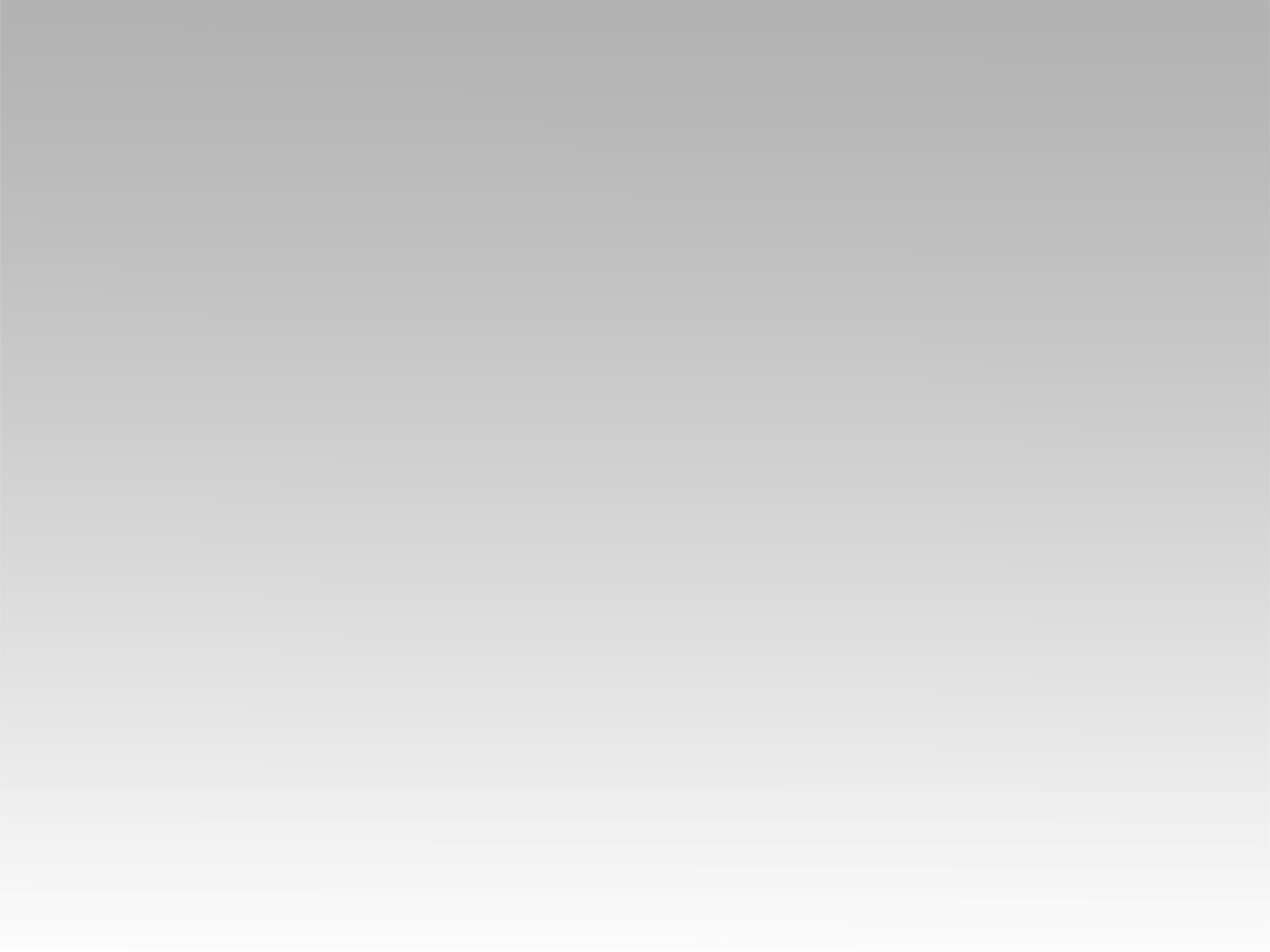 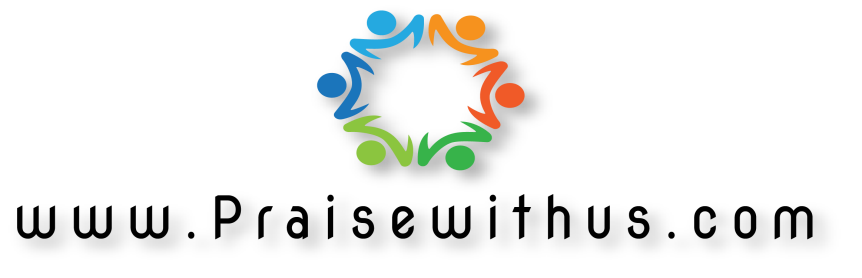